INSTRUCCIONES PARA REALIZAR TU ESPACIO DE ACTIVIDADES CON DISTINTOS RITMOS DE APRENDIZAJE
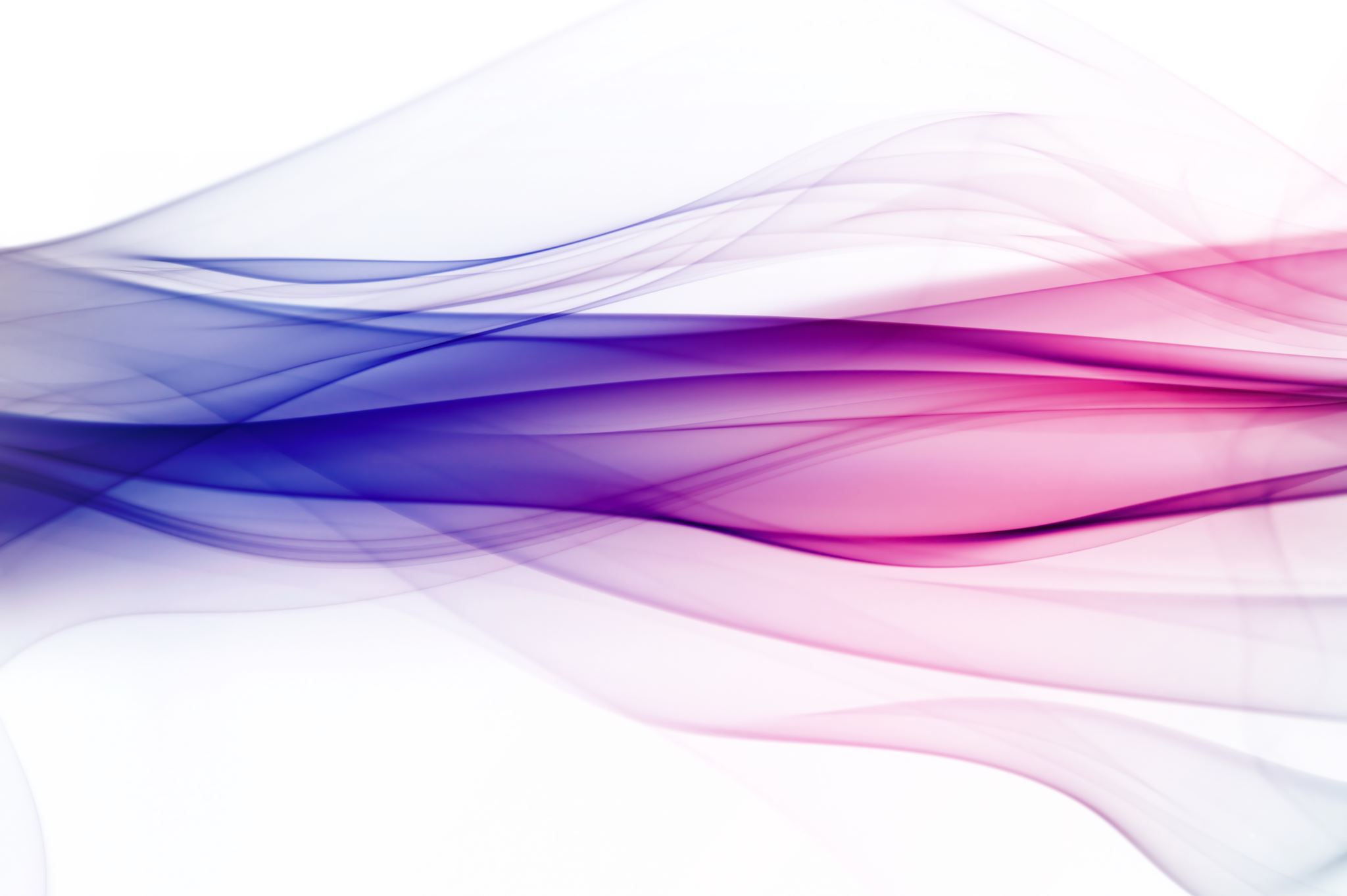 BIOLOGÍA Y GEOLOGÍA 
1ºBACHILLERATO
1-Lluvia de ideas de la utilidad de los tejidos en el cuerpo, así como la funcionalidad.
2-Realizar un estudio sobre la información teórica que se les ha dado.
3-Hacer la compartaiva de la parte teórica y los tejidos de estudio que les han tocado.
4-Coger información al microscopio y pasar por usb a los siguientes grupos.
5-Hacer la identificación digitalizada de los tejidos de los otros compañeros y corroborarla con la parte teórica.
6-Hacer un informe sobre la práctica de laboratorio.
MIGUEL LÓPEZ PÉREZ